SESI 12 
MOTIVASI DALAM ORGANISASI
MOTIVASI
Pengertian/Definisi Motivasi
Dimensi Motivasi
Teori Motivasi
2
Pengertian Motivasi
French and Raven :
Motivasi adalah sesuatu yang mendorong seseorang untuk menunjukkan perilaku tertentu. Motivation is the set of forces that cause people to behave in certain ways.
Motivasi merupakan salah satu faktor penentu kinerja  (Griffin; Ullrich, 1950-an) selain kemampuan dan lingkungan kerja
Dimensi motivasi
Motivasi mengandung 3 komponen penting yang saling berkaitan erat, yaitu : 
a. kebutuhan;  
b. dorongan;  
c. tujuan
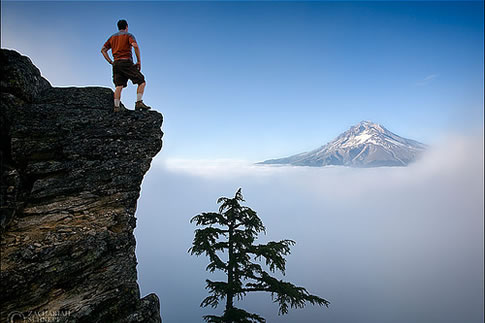 http://herwanparwiyanto.staff.uns.ac.id
4
kebutuhan
Kebutuhan timbul dalam diri individu apabila si-individu merasa adanya kekurangan dalam dirinya ( ada ketidakseimbangan antara apa yang dimiliki dengan apa yang menurut persepsi  si-individu harus dimiliki ).
http://herwanparwiyanto.staff.uns.ac.id
5
dorongan
Untuk mengatasi ketidakseimbangan tersebut, dalam diri si-individu akan timbul DORONGAN berupa usaha pemenuhan kebutuhan secara terarah.
Maka, DORONGAN biasanya berorientasi pada tindakan tertentu yang secara sadar dilakukan oleh seseorang/individu, dan inilah INTI dari MOTIVASI
http://herwanparwiyanto.staff.uns.ac.id
6
tujuan
Komponen ketiga dari motivasi adalah TUJUAN. Pencapaian TUJUAN berarti mengembangkan keseimbangan dalam diri seseorang/si-individu.
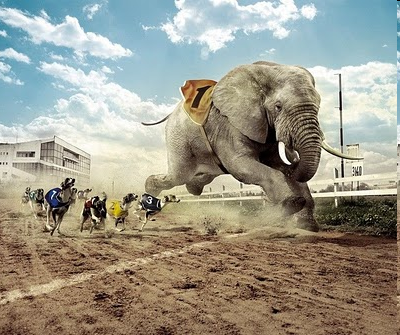 http://herwanparwiyanto.staff.uns.ac.id
7
Jenis motivasi
Motivasi intrinsik  → sifat pekerjaan membuat seorang termotivasi, orang tersebut mendapat kepuasan
Motivasi ekstrinsik → faktor utama yang membuat seorang termotivasi seperti status ataupun kompensasi.
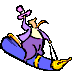 Motivasi sebagai Pendorong Individu
Kebutuhan atau Kesenjangan Kebutuhan
Pencarian Jalan Keluar bagi memenuhi dan memuaskan kebutuhan
Pilihan Perilaku untuk memenuhi dan memuaskan kebutuhan
Penentuan kebutuhan di masa yang akan datang dan pencarian bagi cara pemenuhannya
Evaluasi atas 
Pemuasan Kebutuhan
Beberapa Pendekatan Mengenai Motivasi
pendekatan tradisional atau dikenal sebagai traditional model of motivation theory, 
pendekatan relasi manusia atau human relation model
pendekatan sumber daya manusia atau human resources model.
TEORI  MOTIVASIMASLOW, ALDERFER, McCLELLAND, HEZBERG
http://herwanparwiyanto.staff.uns.ac.id
14
MASLOW’s Hierarchy of Need
http://herwanparwiyanto.staff.uns.ac.id
15
MASLOW  mengembangkan teori hierarchy of needs, kebutuhan manusia dengan sendirinya  membentuk semacam hierarki kebutuhan.
Physiological needs  / kebutuhan fisik
Safety & security needs / kebutuhan akan rasa aman
Belongingness & love / kebutuhnan sosial
Self esteem & status / kebutuhan akan penghargaan & status
Self actualization / aktualisasi diri
http://herwanparwiyanto.staff.uns.ac.id
16
Teori ERG dari Alderfer
GROWTH Needs
Aktualisasi Diri
Penghargaan
RELATEDNESS Needs
Sosial
Keamanan
EXISTENCE  Needs
Fisik
Tingkatan Kebutuhan dari Maslow
Teori ERG dari Alderfer
Teori prestasi  (Mc Clelland )
Karakteristik org yg berorientasi prestasi :
 tdk tkt akan resiko, suka tantangan, & tanggungjwb
7an jls & konsisten
Keinginan kuat
Mempunyai ketrampilan dlm planning jngka pjg, & memiliki kemampuan organisasional
Teori motivasi (Herzberg) 
2 faktor yg b’pengaruh:
faktor motivator (faktor intrinsik) → achievement, pengakuan, kemajuan tingkat kehidupan
Faktor hygiene (faktor ekstrinsik) → hubungan antar manusia, imbalan, kondisi lingkungan
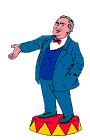 Motivating ...
http://herwanparwiyanto.staff.uns.ac.id
20
4 teknik u/ mengubah perilaku krywn:
Penguatan primer : pemenuhan keb pokok :gaji 
penguat sekunder : uang/hadiah/promosi)
Penguatan individu : mempelajari perilaku yg menyenangkan/Tidak
Pemadaman (peniadaan penguatan)
Hukuman
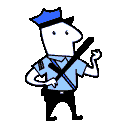 Teori Porter- Lawler (teori pengharapan dr motivasi dg versi orientasi masa mendtg,& jg menekankan antisipasi tanggapan2/hsl2)
Teori keadilan 
	 Membandingkan antara masukan (pendidikan, pengalaman, latihan & usaha) dg hsl (penghargaan) yg mereka terima.
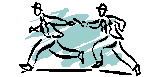 SEKIAN
SAMPAI BERJUMPA MINGGU DEPAN